Analytical Reasoning
Engr Shair Hassan barech 
The Doctors INN 
The Engineers INN
Two or more essences of five substances (L, M, N, O, and P) are used in making perfumes by a manufacturer. He has to combine substances according to the following rules for CORRECT COMBINATION.
A perfume containing L, should also contain the substance N, and the quantity of N should be twice as that of L.
A perfume containing M, must also have O as one of its components and they should be in equal proportion.
A single perfume should never contain N as well as O.
O and P should not be used together.
A perfume containing the substance P should contain P in such a proportion that the total amount of P present should be greater than the total amount of the other substance or substances used.
Q1.Which of the following is correct combination for a perfume?(A).     One part L, one part P       
(B).     Two parts M, two parts L(C).     Five parts P, five parts M    
(D).     Four parts O, four parts M
 
Q2.Which of the following combinations will be come correct by adding amount of substance N?(A).     One part L, one part N, five parts P           (B).     Two parts M, two parts N, two parts P(C).     One part M, one part N, one part P            (D).     Two parts M, one part N, four parts P
Q3.Which of the following should be added to combination of “two parts N and one part” so that it becomes correct.(A).     One part L                             (B).     Two parts N(C).     One part O                             (D).     Two parts P

Q4.Which of the following combination cannot be used together in a Correct way to make perfume containing two or more substances?(A).     L and M                                 (B).     L and N(C).     L and P                                   (D).     M and O
Q5.Which of the following combination can be made CORRECT by eliminating some or all of substances?(A).     One part L, one part M, one part N, four parts P (B).     One part L, two parts N, one part O, four parts P (C).     One part L, one part M, one part O, one part P    (D).     Two parts L, two parts N, one part O, two parts P
52.“Nasir must be a student, he has a book in his hand”. This conclusion is valid only if it is true that:(A).     Students often have books in their hands.                                   (B).     All the students have books in their hands.(C).     Students are required to have books in their hands.                  (D).     Only students have books in their hands.
Aslam has to study four books (English, Phyisics, Chemistry and Biology) on four different days, Thursday to Sunday. The order of days he study is as follows
Chemistry is studied on day before the day of English 
Biology is studied on the day after the day of Physics
1
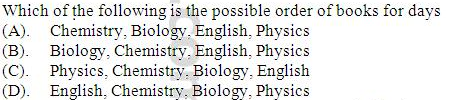 2. If Aslam studies Chemistry on Saturday, which subject must he have read on Thursday?(A).     English                       (B).     Biology(C).     Physics                       (D).     Either English or Physics
 
3. Each of the following is possible, EXCEPT(A).     Chemistry on Thursday       (B).     Physics on Sunday(C).     Physics on Thursday           (D).     Biology on Saturday
A volunteer uses a truck to pick up donations of unsold food and clothing from stores and to deliver them to locations where they can be distributed. He drives only along a certain network of roads. In the network there are two-way roads connecting each of the following pairs of points: 1 with 2, 1 with 3, 1 with 5, 2 with 6, 3 with 7, 5 with 6, and 6 with 7. There are also one-way roads going from 2 to 4, from 3 to 2, and from 4 to 3. There are no other roads in the network, and the roads in the network do not intersect. To make a trip involving pickups and deliveries, the volunteer always takes a route that for the whole trip passes through the fewest of the points 1 through 7, counting a point twice if the volunteer passes through it twice. The volunteer's home is at point 3. Donations can be picked up at a supermarket at point 1, a clothing store at point 5, and a bakery at point 4. Deliveries can be made as needed to a tutoring center at point 2, a distribution center at point'6, and a shelter at point 7.
1. If the volunteer starts at the supermarket and next goes to the shelter, the first intermediate point his route passes through must be
A: 2
B: 3
C: 5
D: 6
E: 7
2. If, starting from home, the volunteer is then to make pickups for the shelter at the supermarket and the bakery (in either order), the first two intermediate points on his route, beginning with the first, must be
A: 1 and 2
B: 1 and 3
C: 2 and 1
D: 2 and 4
E: 4 and 2
3. If, starting from the clothing store, the volunteer next is to pick up bread at either the supermarket or the bakery (whichever stop makes his route go through the fewest of the points) and then is to go to the shelter, the first two points he reaches after the clothing store, beginning with the first, must be
A: 1 and 2
B: 1 and 3
C: 4 and 2
D: 6 and 2
E: 6 and 4
Three adults—R, S, and V—will be traveling in a van with five children—F, H, J, L, and M. The van has a driver's seat and one passenger seat in the front, and two benches behind the front seats, one bench behind the other. Each bench has room for exactly three people. Everyone must at in a seat or on a bench, and seating is subject to the following restrictions: An adult must sit on each bench. Either R or S must sit in the driver's seat. J must sit immediately beside M.
1. Which of the following can sit in the front passenger seat?
A.J
B.L
C.R
D.S
E.V
2. Which of the following groups of three can sit together on a bench?
A: F, J, and M
B: F, J, and V
C: F, S, and V
D: H, L, and S
E: L, M, and R
3. If F sits immediately beside V, which of the following CANNOT be true?
A: J sits immediately beside S.
B: L sits immediately beside V.
C: H sits in the front passenger seat.
D: F sits on the same bench as H.
E: H sits on the same bench as R.